2. 感受乐音组合的和谐之美Feel the beauty of combinedmusical tones with consonance
李俊庆
哈尔滨工业大学 
物理学院 大学物理实验中心
实验器具
任何发音体：可弹出音阶的乐器（弦乐、吹奏乐）同时给出两个音，可以用水杯或碗加水构成音阶，用筷子单敲或同时敲击发音
实验原理与方法
乐音跨度与和谐——毕达哥拉斯的发现
音阶组合（二和弦）可能得到最大和谐或最大不和谐，和弦其两音阶跨度接近某小整数比，整数越小越和谐！
乐音基频关系，泛音交叠方式影响和谐与音色
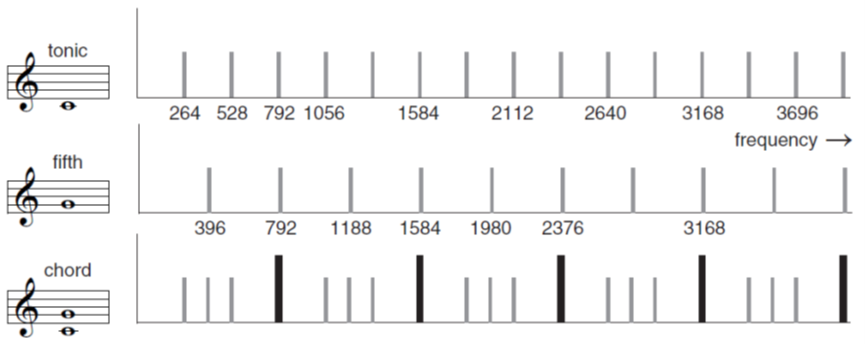 二和弦（五度）形成过程
重黑色线表示泛音成分重叠处！
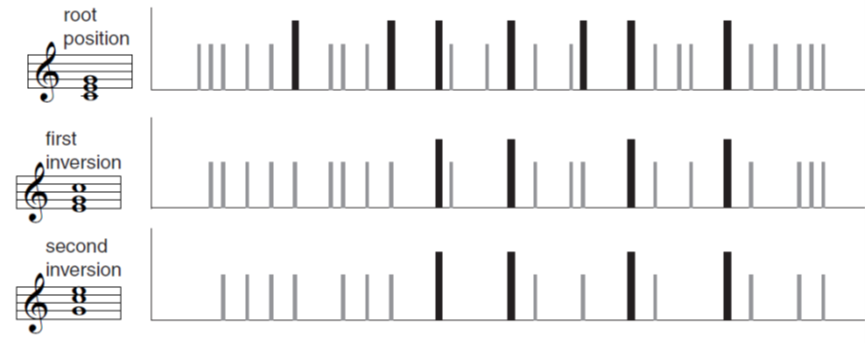 几个三和弦
实验内容（以Phyphox为例）
使用手机Phyphox声学功能块
研究二和弦（八度、五度、四度、三度关系的两个音），如1+1’，1+5, 1+4, 1+3…。研究大三和弦（major triad），1+3+5（有条件可做）
总结出三个以上不同音色乐音和弦特点
     分析波形特点：记录方式与图形展示
     分析频谱特点：频谱展示，确立各泛音关系，基频关系（整数比）…
数据处理与报告要求
总结出三个以上不同音色乐音二和弦特点
     分析波形特点：记录方式与图形展示
     分析频谱特点：频谱展示，确立各泛音关系，基频关系（整数比）…
尝试分析Do+Mi+Sol构成大三和弦（有条件可做）
Phyphox实例，小提琴二和弦（D弦+A弦）波形
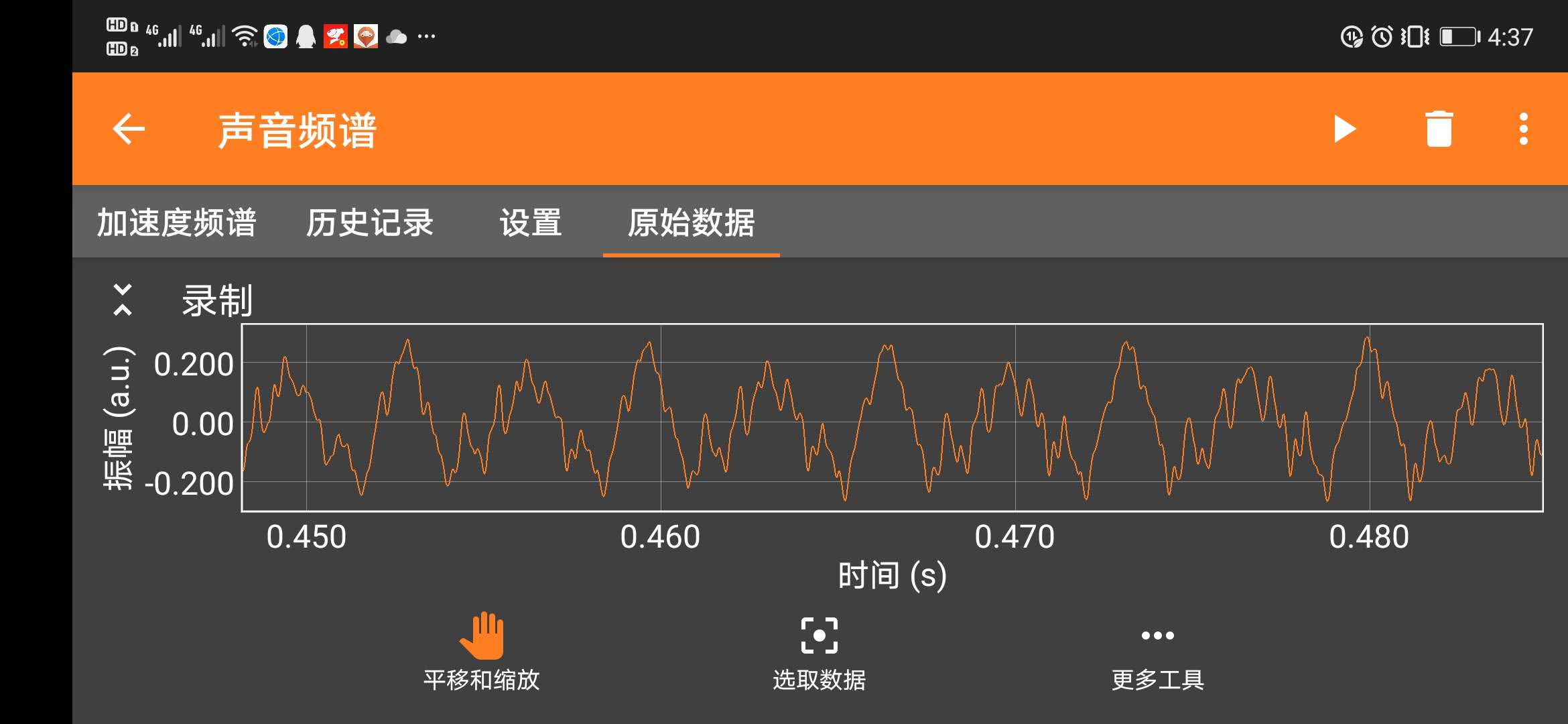 D+A
单独弦发音有周期性

和弦发音仍有周期性
D
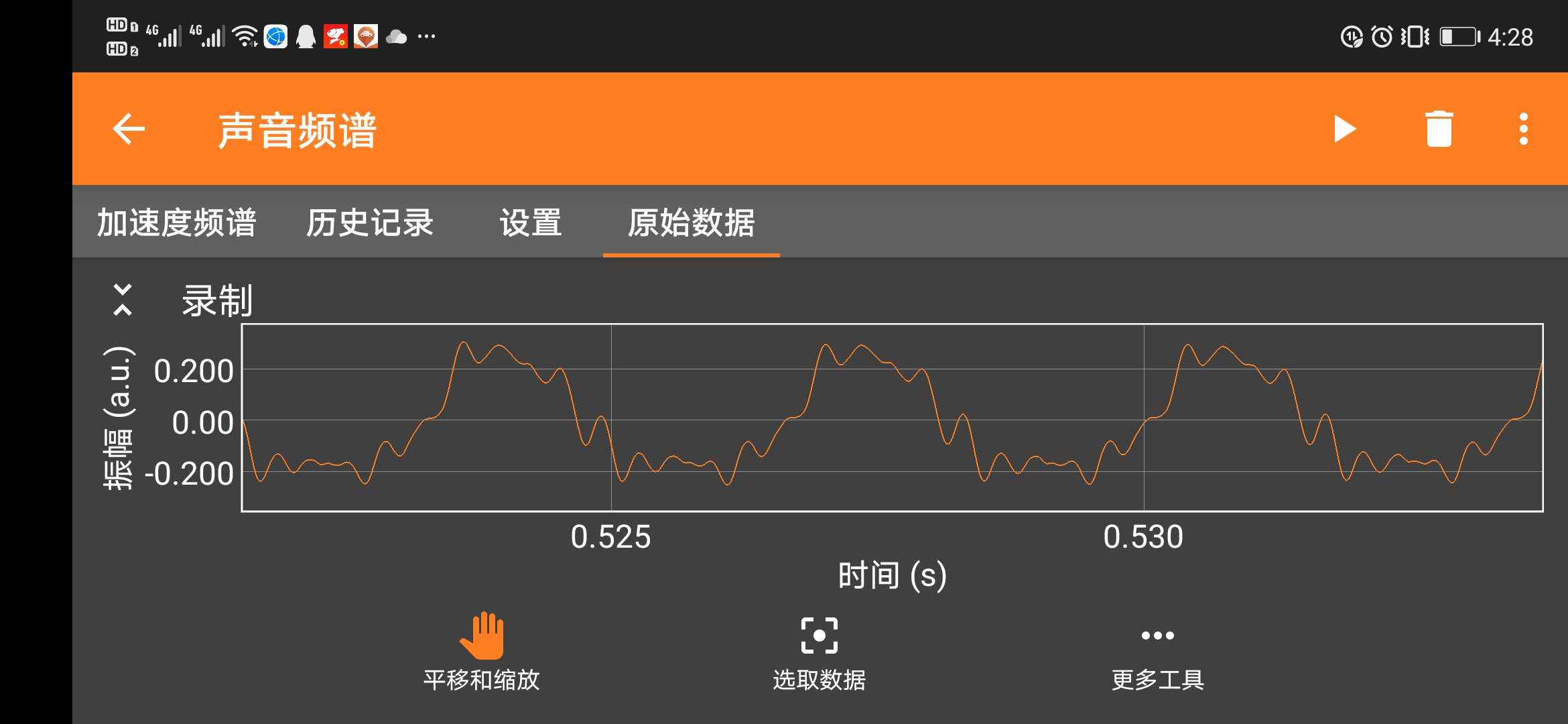 A
小提琴二和弦（D弦+A弦）频谱
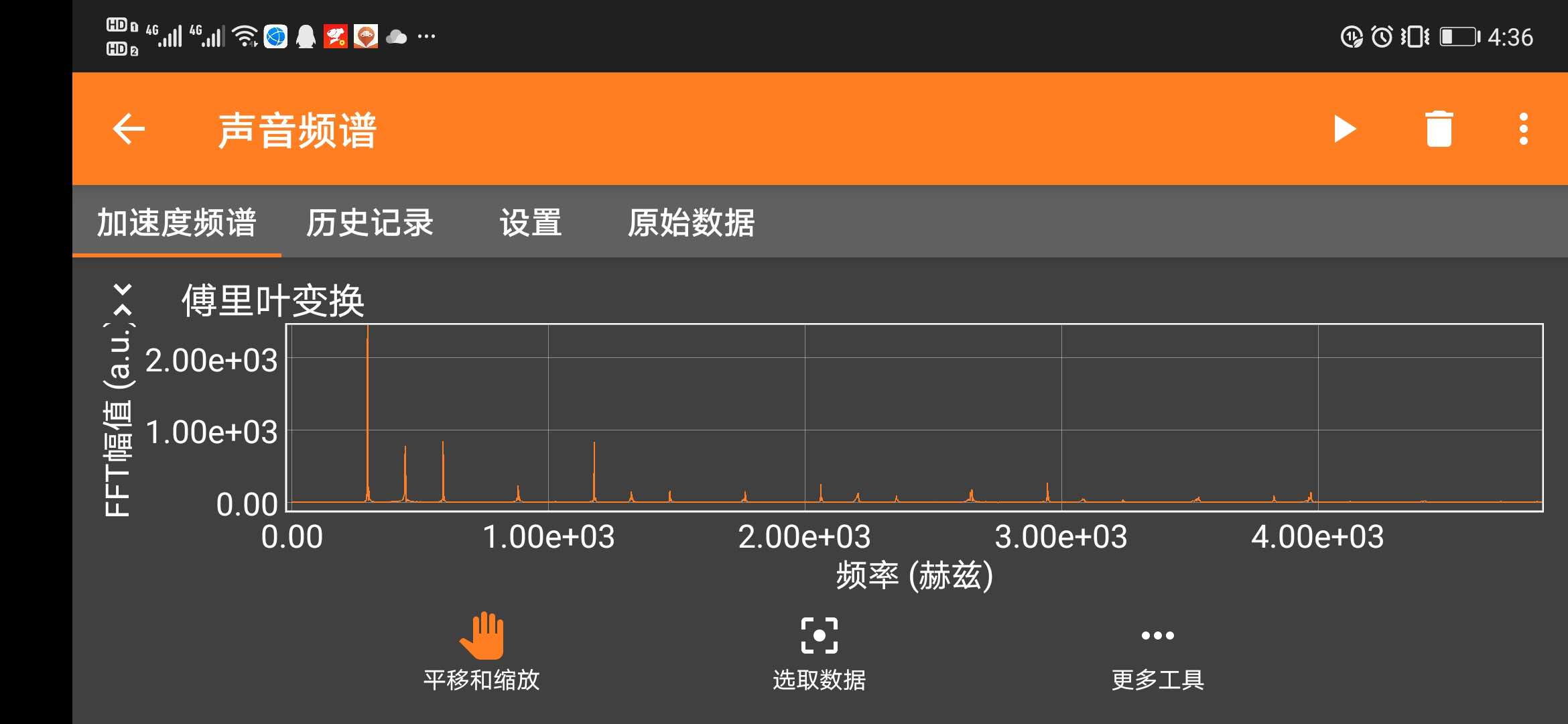 D弦和A弦单独具有的成分均可以在二和弦中找到
D弦基频约294.04 Hz
A弦基频约440.91 Hz
两者频率比为1.4997~3/2
两弦泛音基频公倍数的出处有交叠：
    881.82 Hz，
    1322.73 Hz，
    1763.64 Hz…
明显无新的多余成分出现即为不噪，即和谐动听的原因
D+A
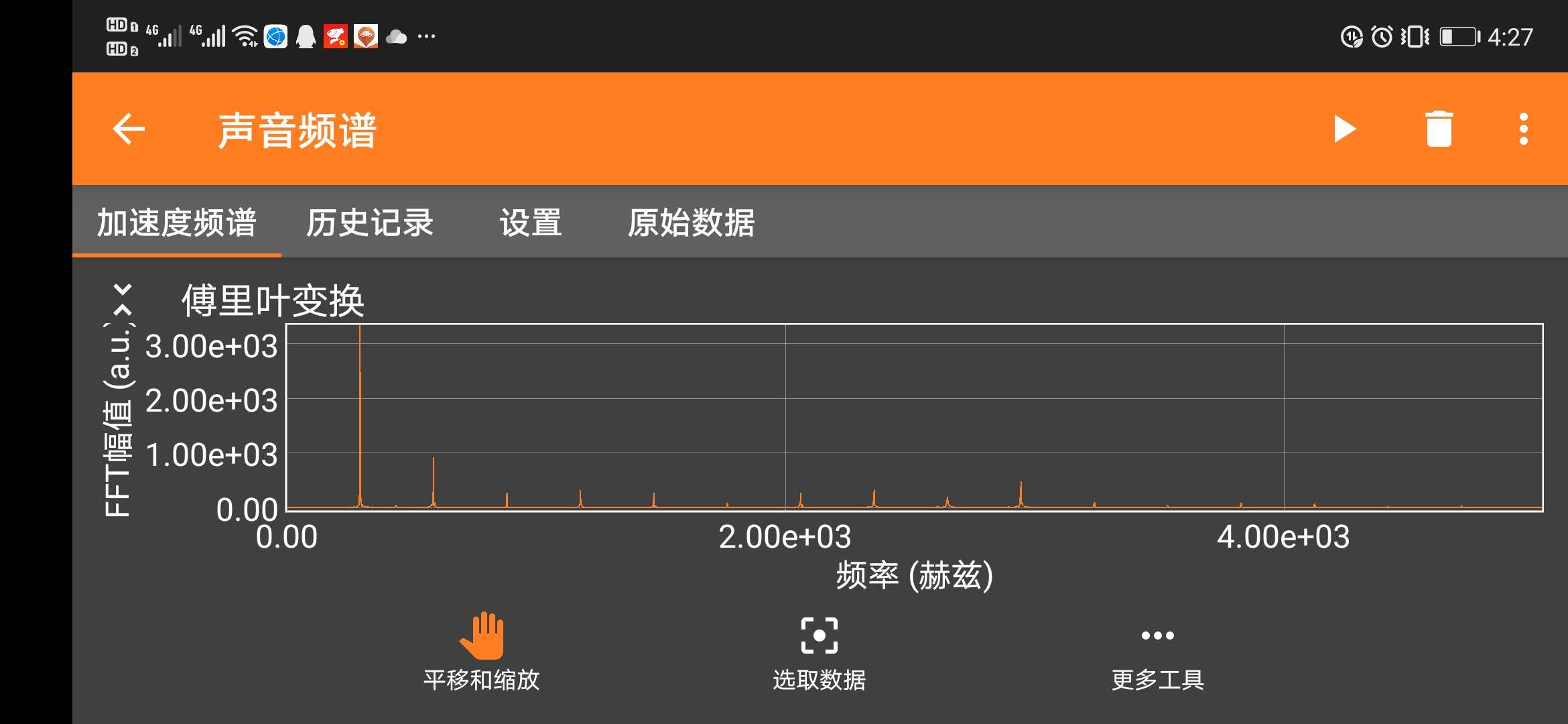 D
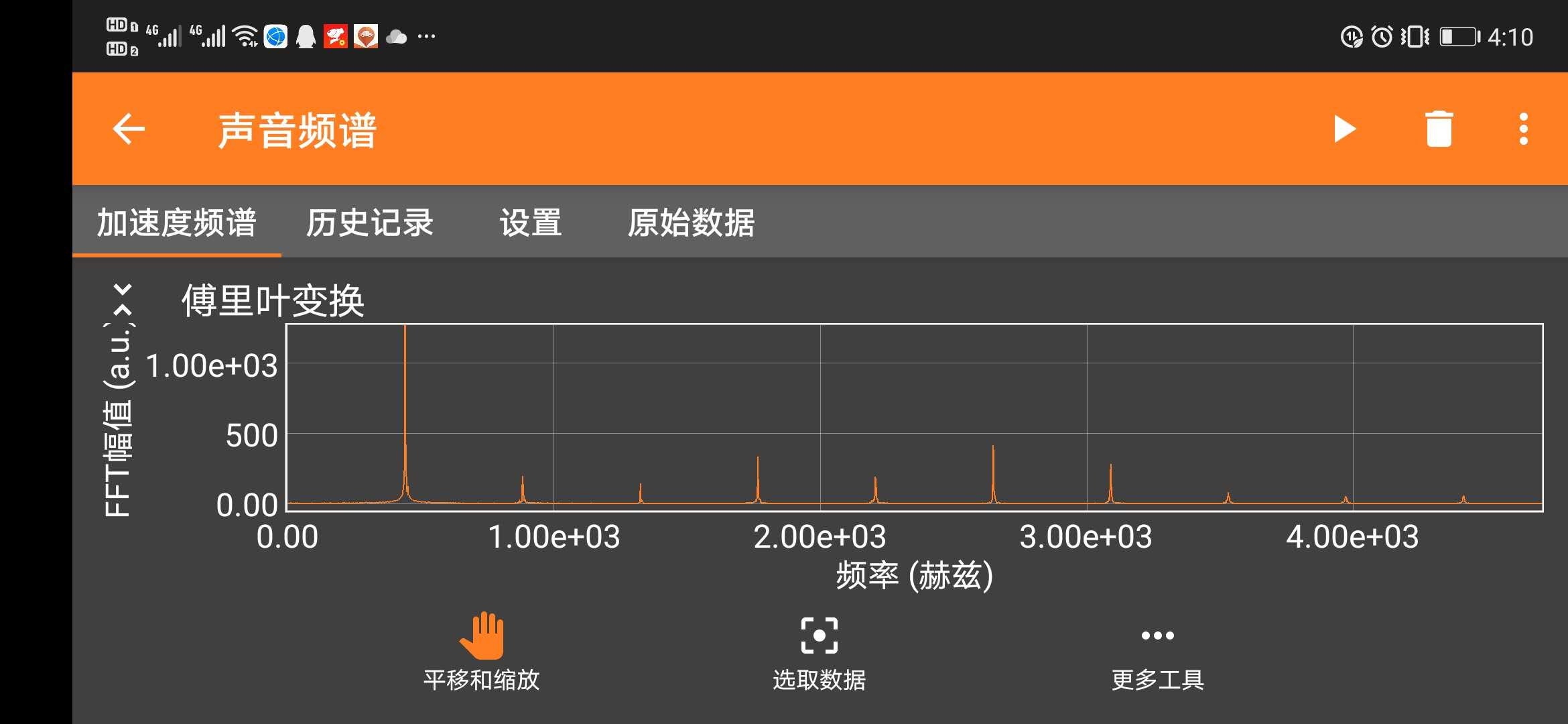 A
吉他二和弦频谱（5度关系音阶——Do+Sol）历史记录方式
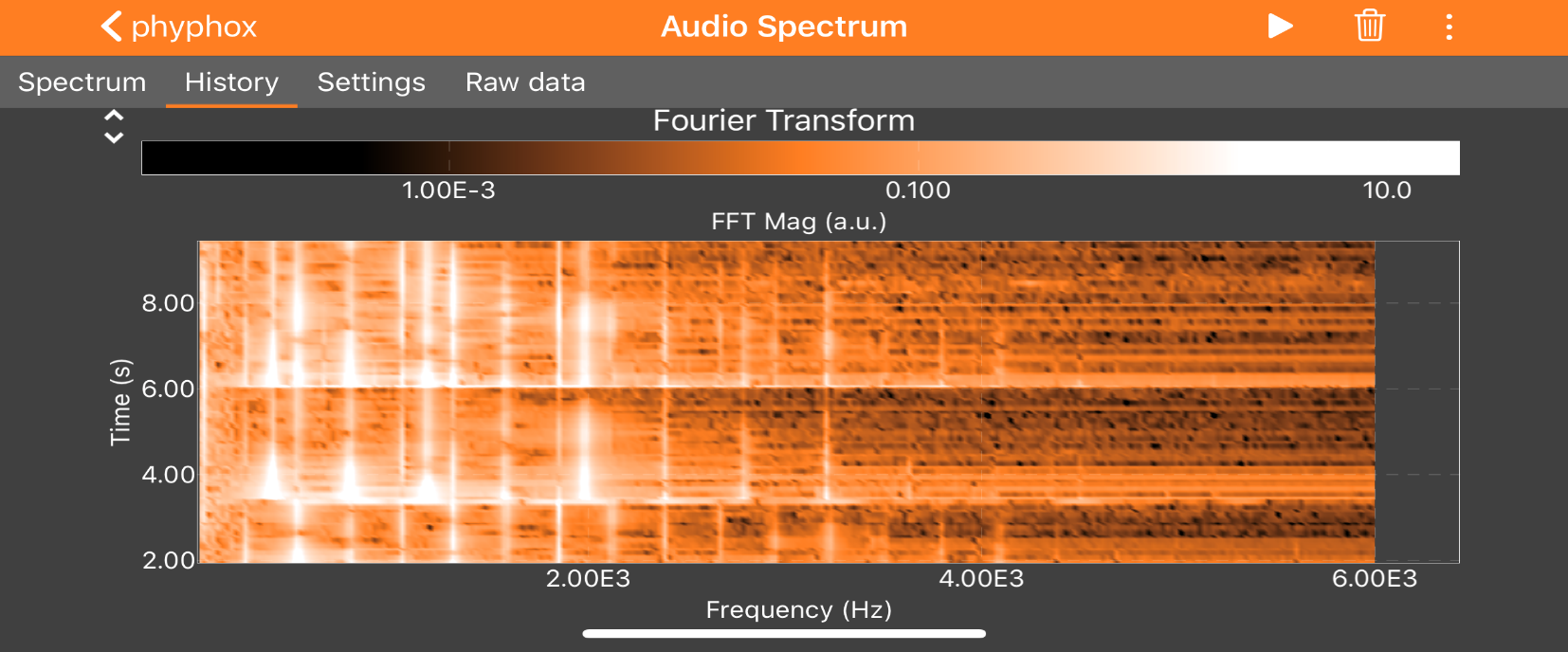 两次弹奏单音Do，Sol及组合音Do+Sol。历史记录方式
Do和Sol所单独具有的成分均可以在二和弦中找到
Do和Sol组合后，泛音列形成的等周期间隔可以被清晰地看到
Do+Sol
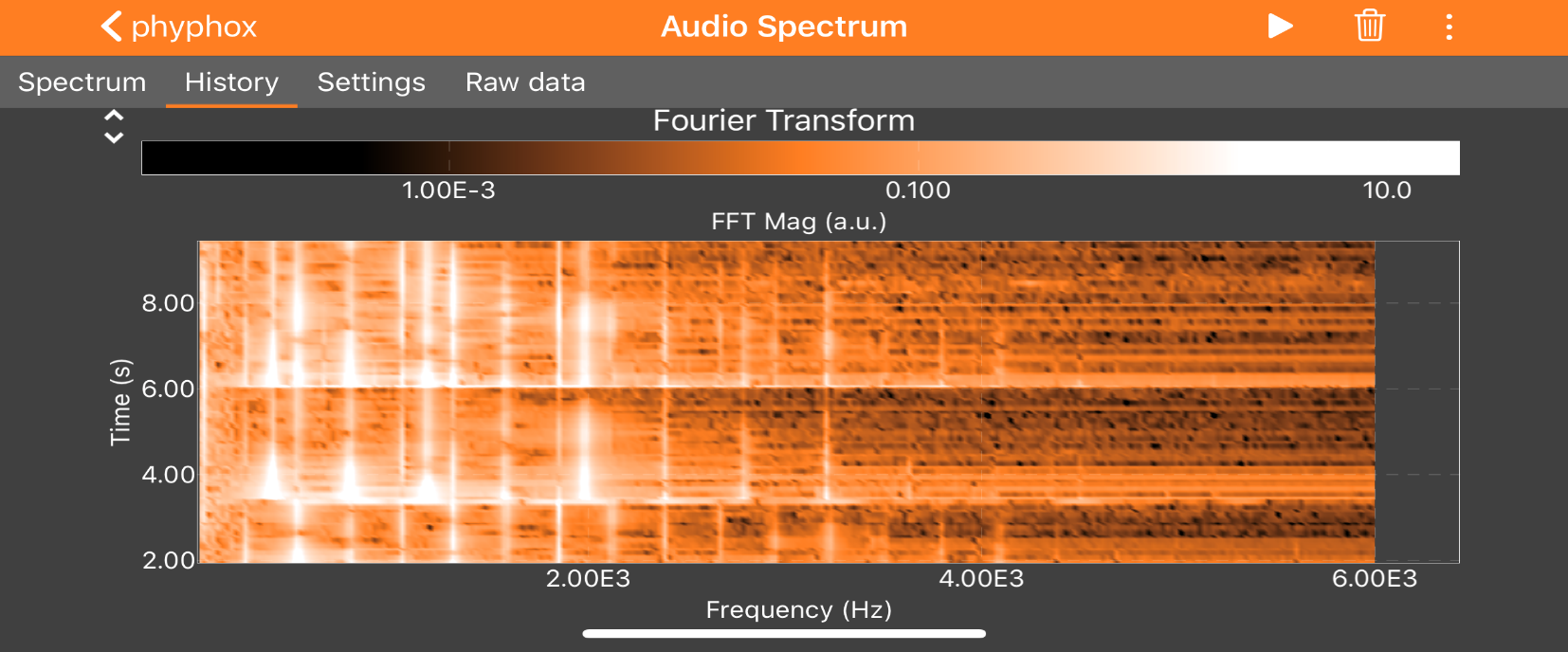 Sol
Do
吉他二和弦频谱（3度关系音阶——Do+Mi）历史记录方式
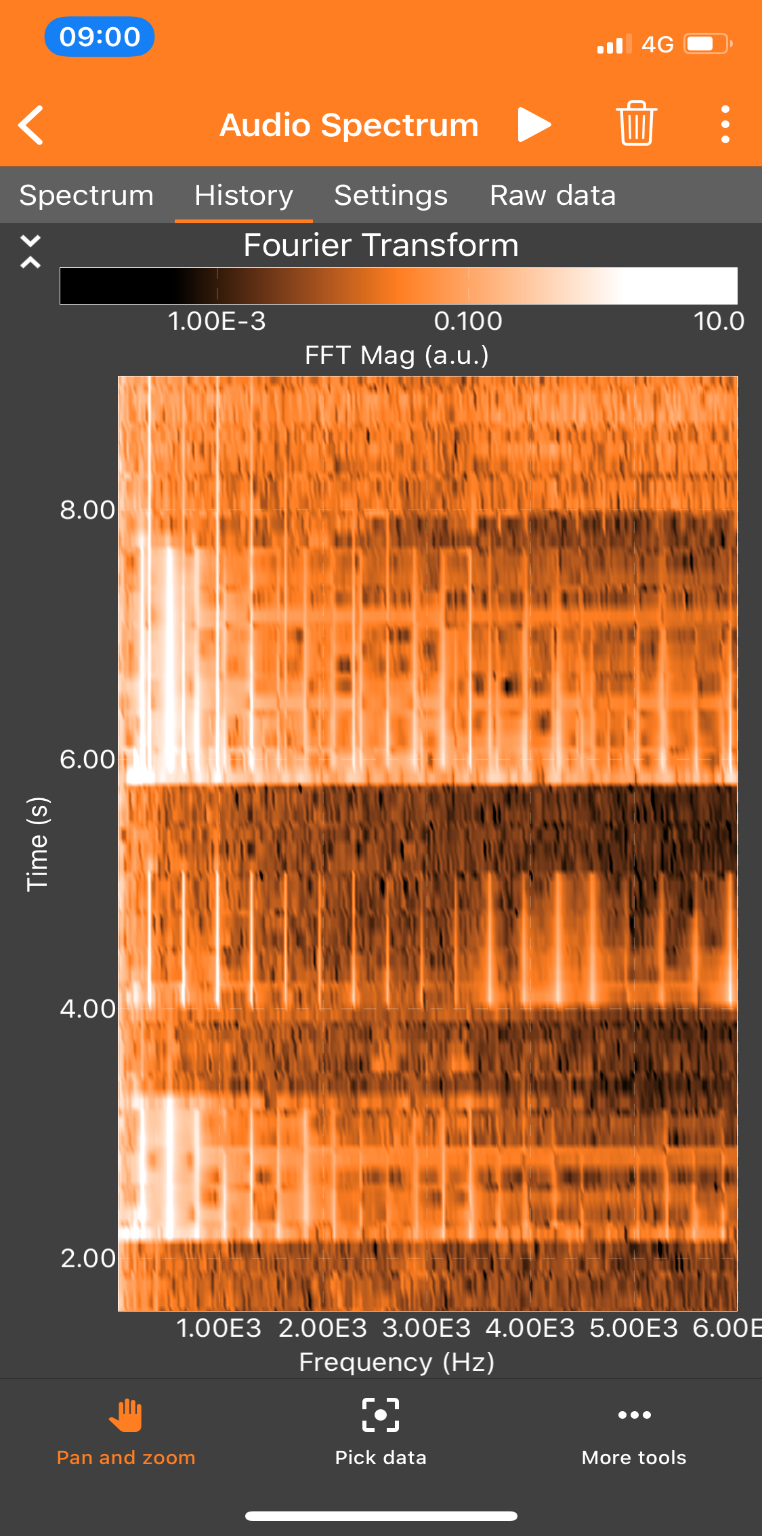 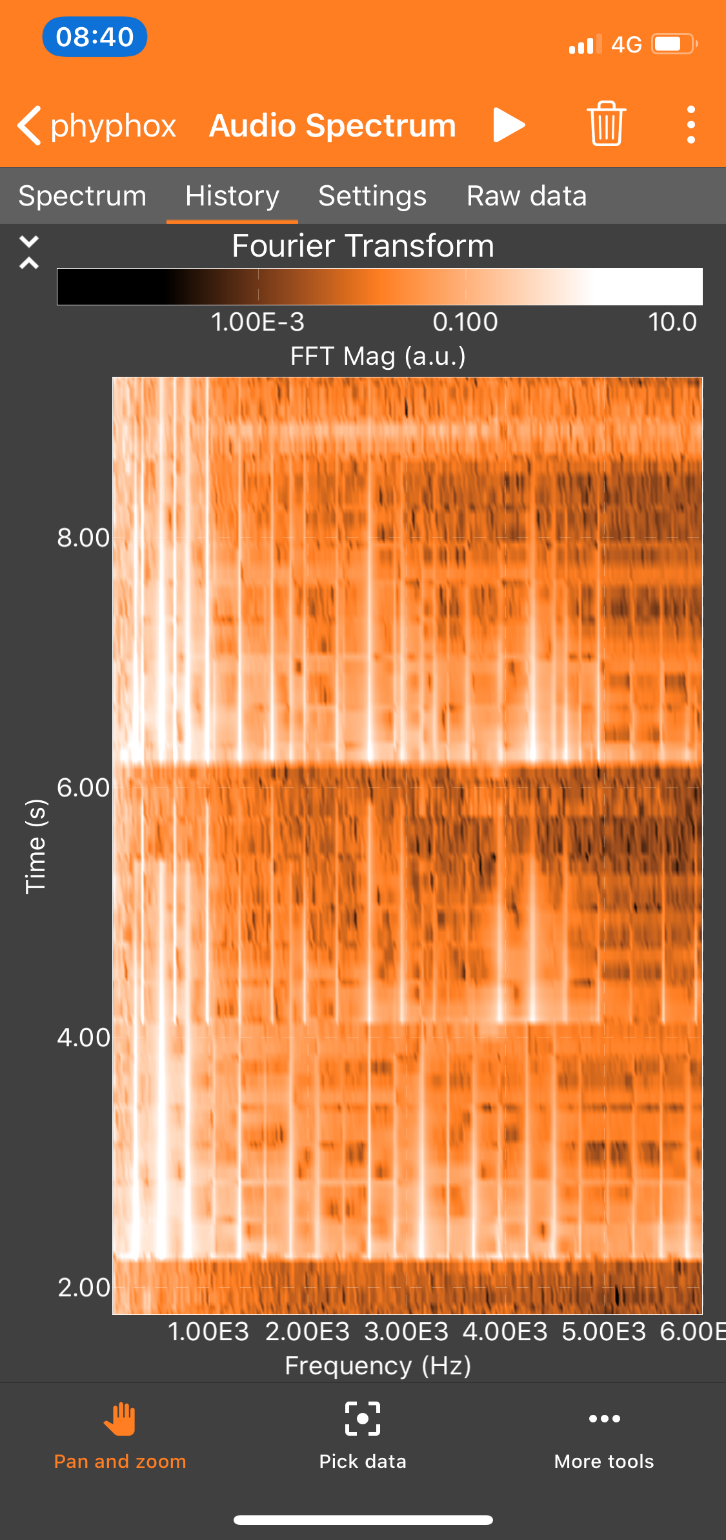 这是用真实乐器吉他。使用历史记录实现频谱记录，先弹单音Do，后弹Mi，最后弹和弦DO+Mi，共计两次
由于吉他琴箱可以让声波多次反射形成谐波，最终能够从频谱图上大致获取到1+3的泛音列
Do+Mi
Mi
Do
吉他二和弦波形（3度关系音阶——Do+Mi）
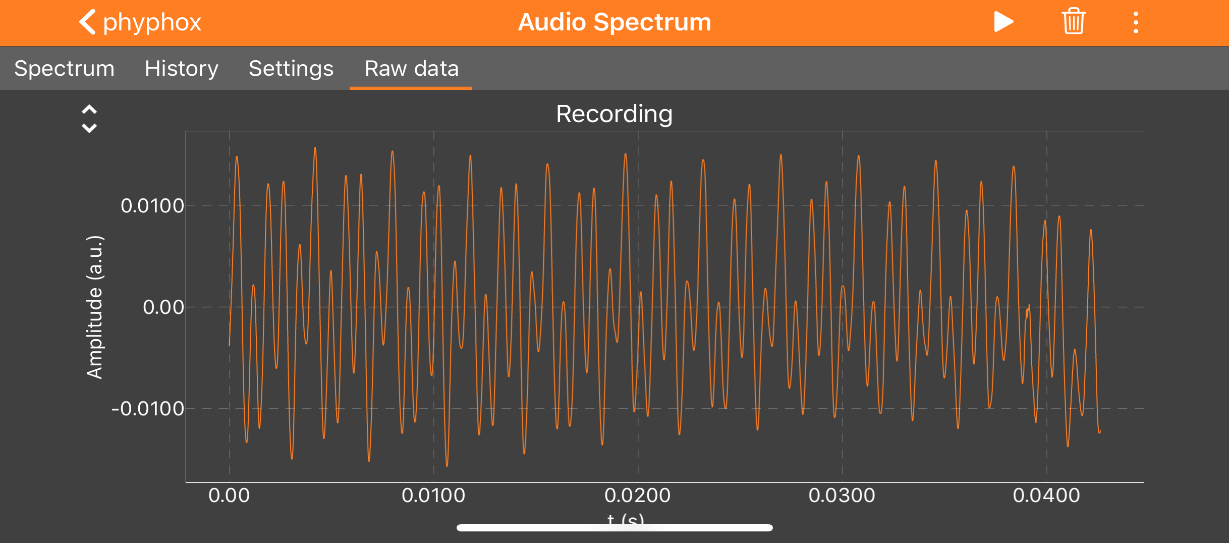 do和mi有各自的周期特征，叠加在一起时由于频率不同，导致合波形仍是周期的！周期应取二者单独周期的最小公倍数
Do
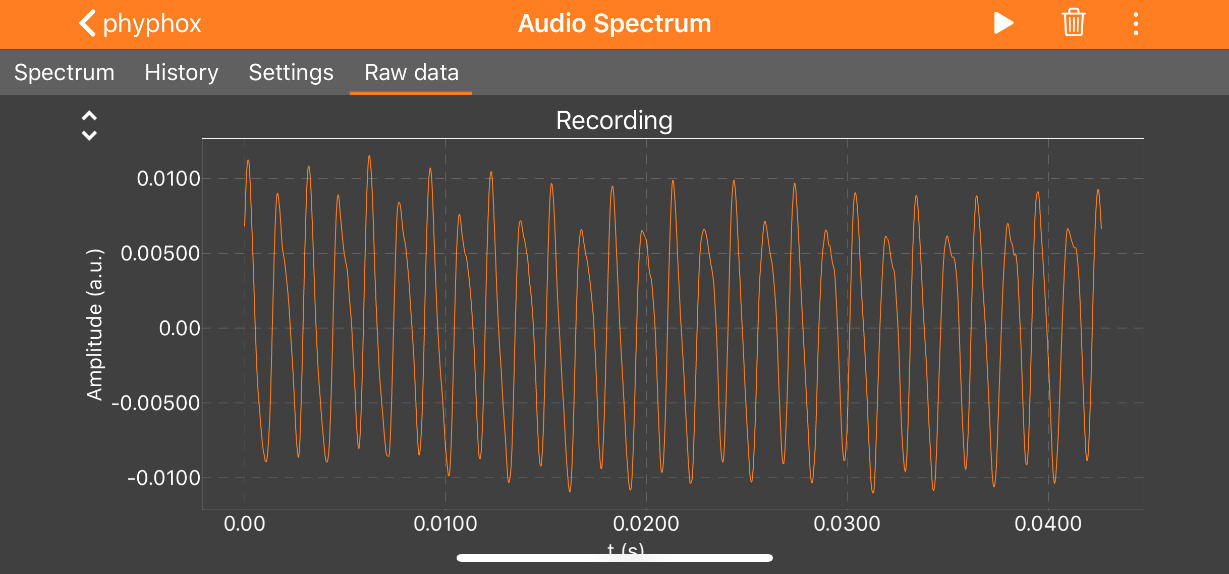 Mi
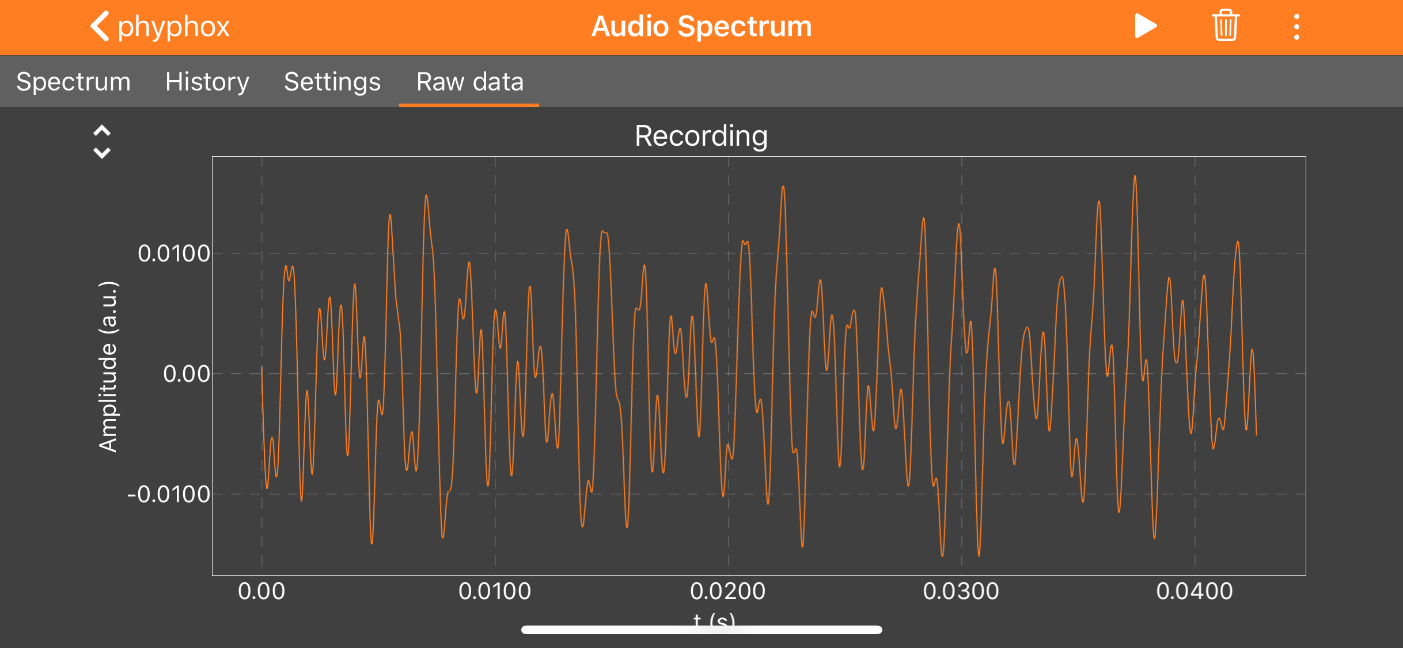 Do+Mi
Audition实例，分析波形与频谱比较（Do+Sol）
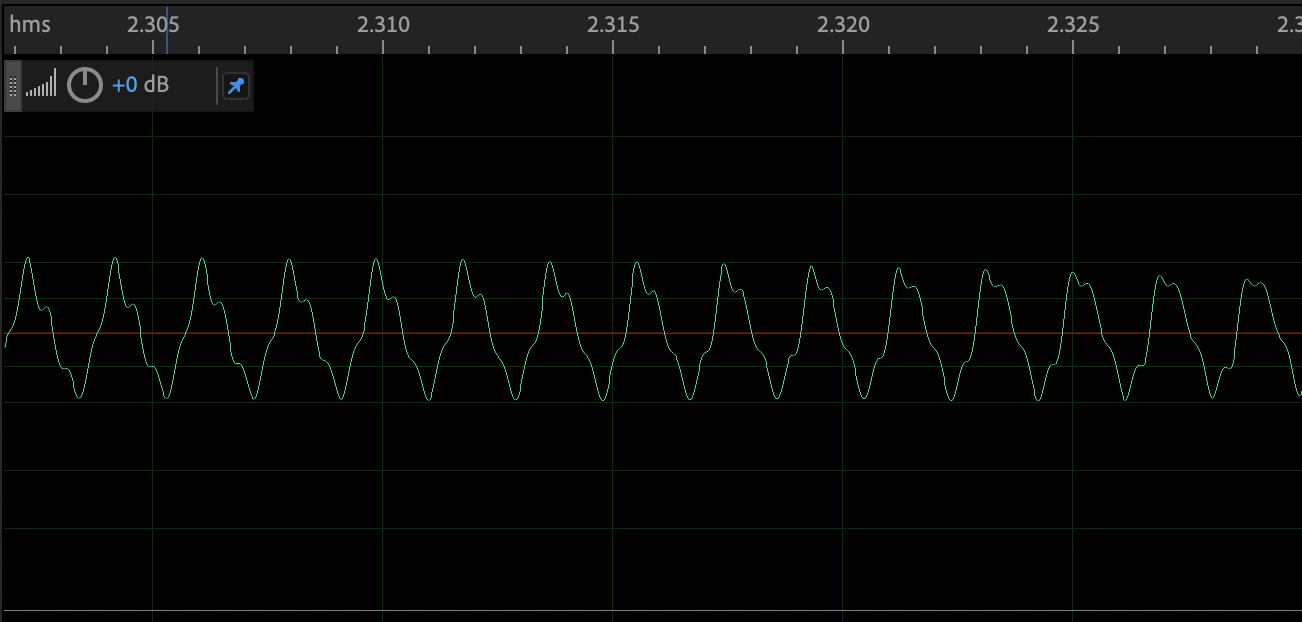 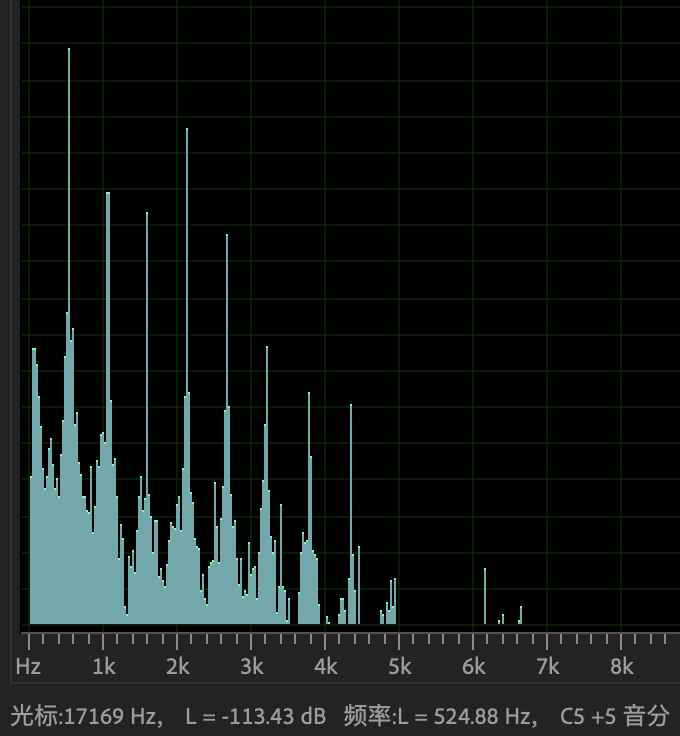 Do
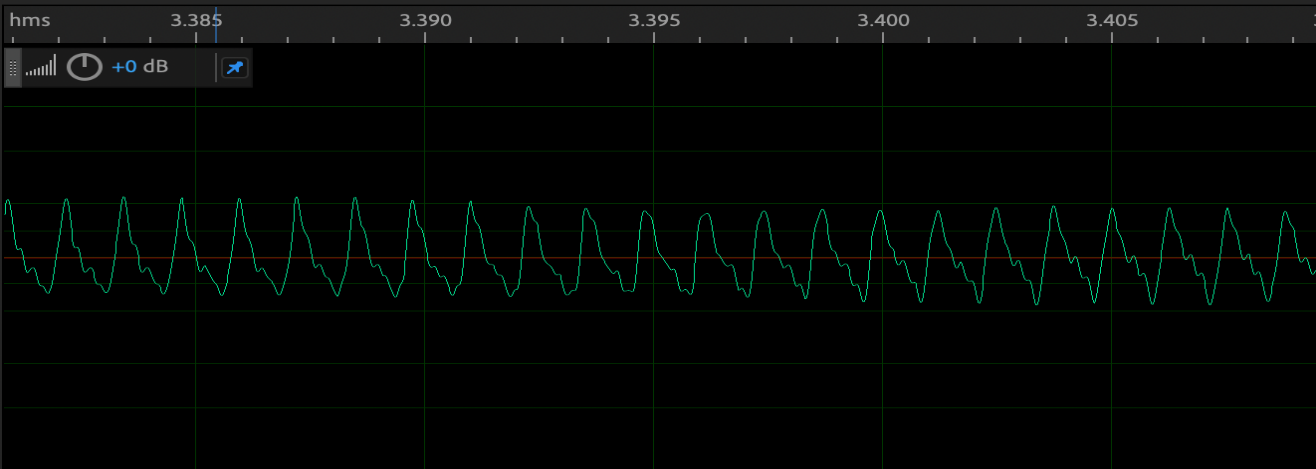 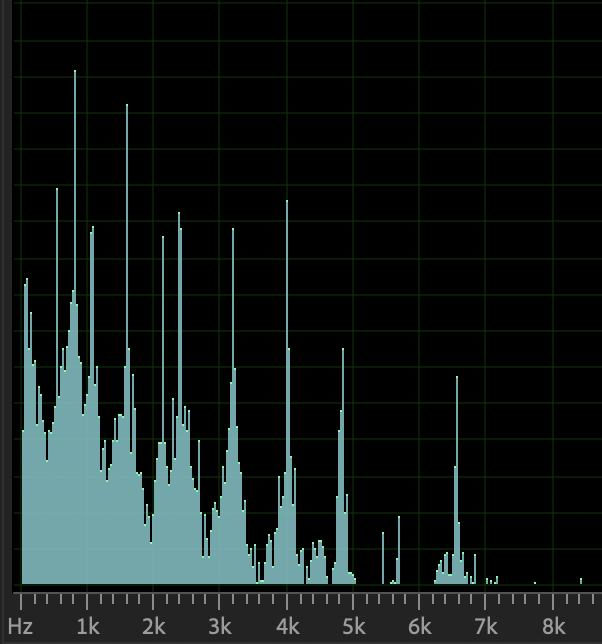 Sol
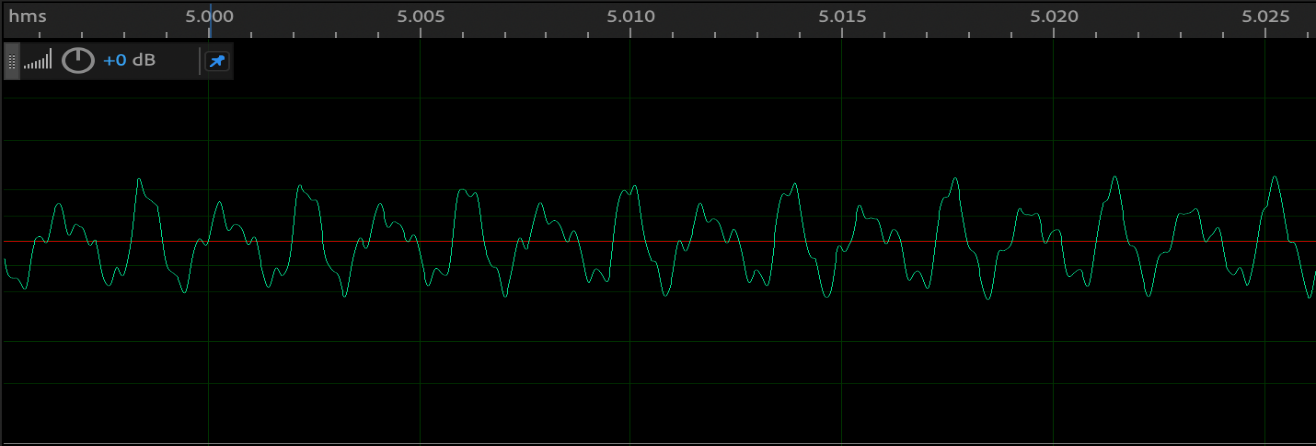 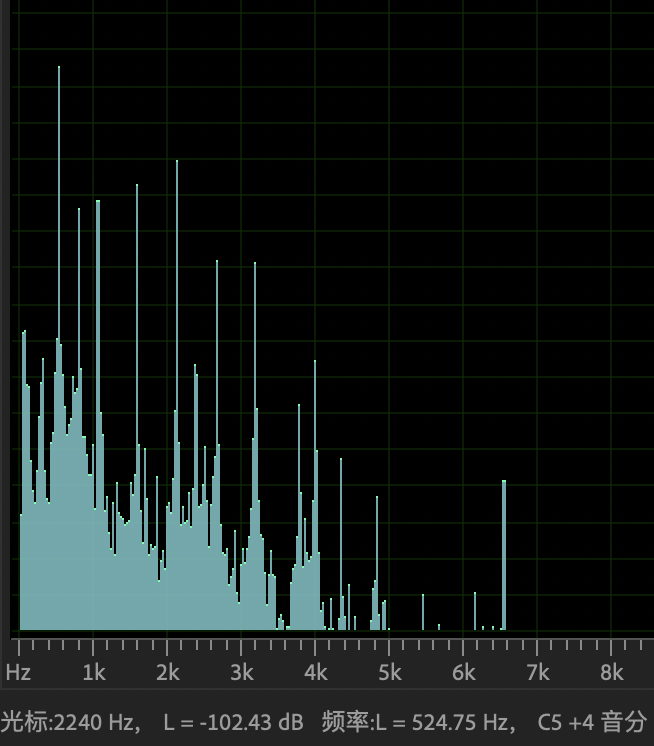 Do+
Sol
Audition实例，分析波形与频谱比较（Do+Mi）
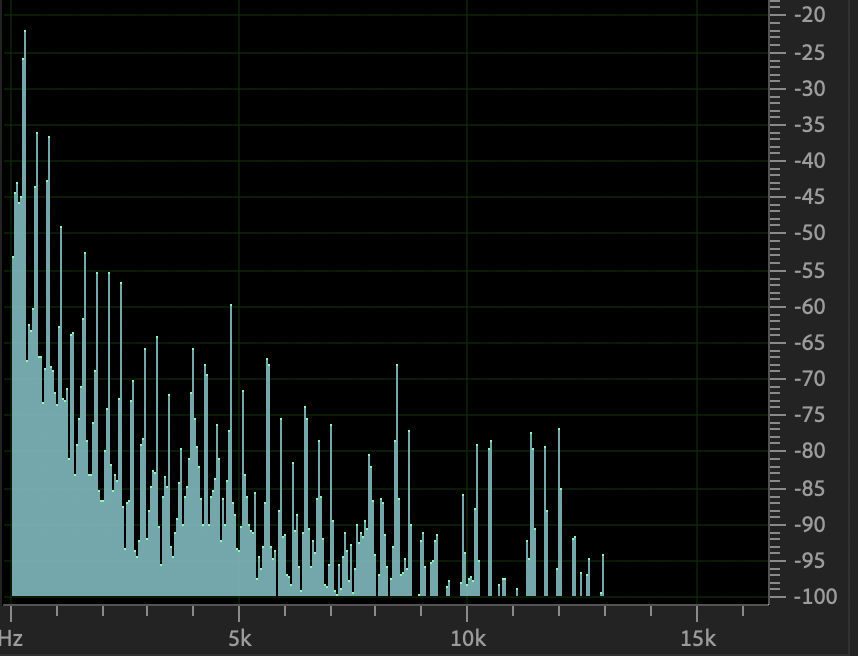 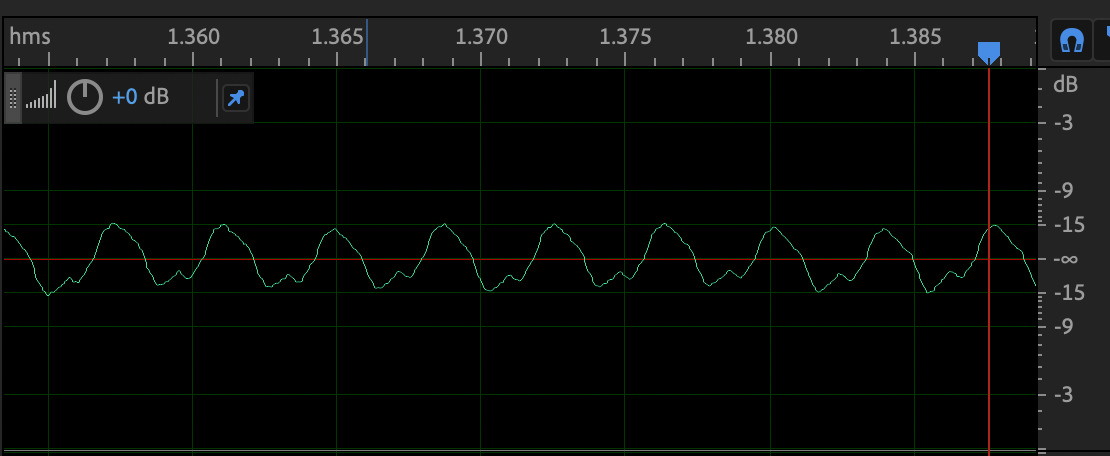 Do
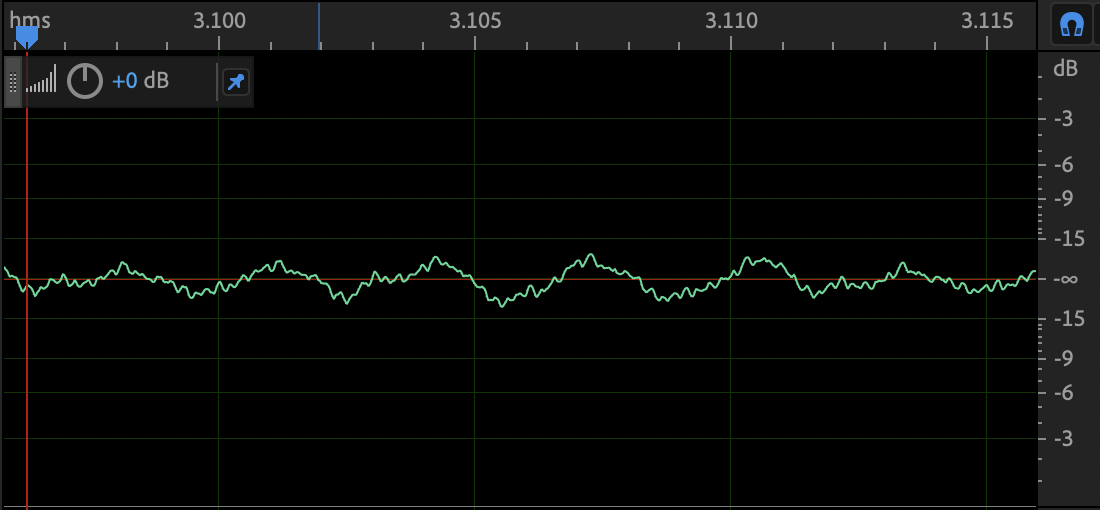 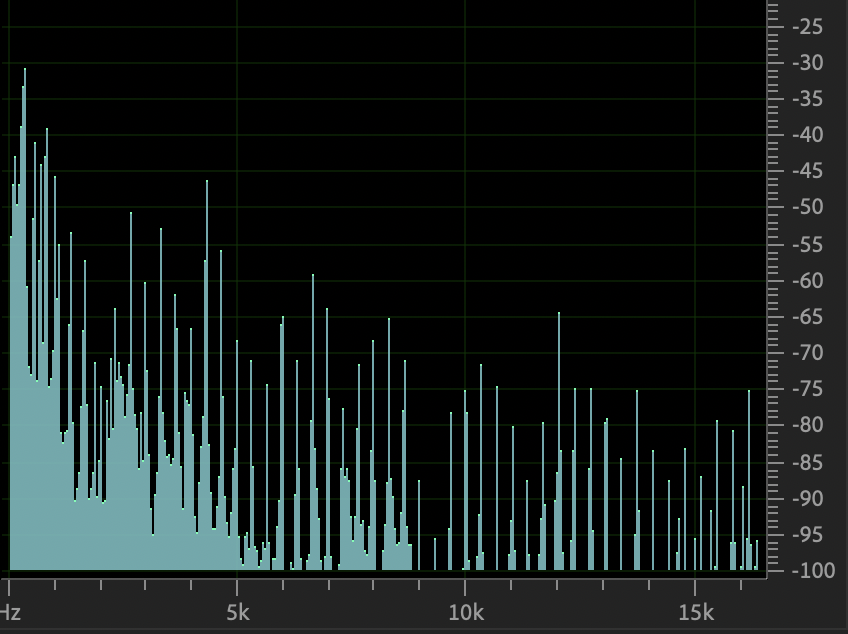 Mi
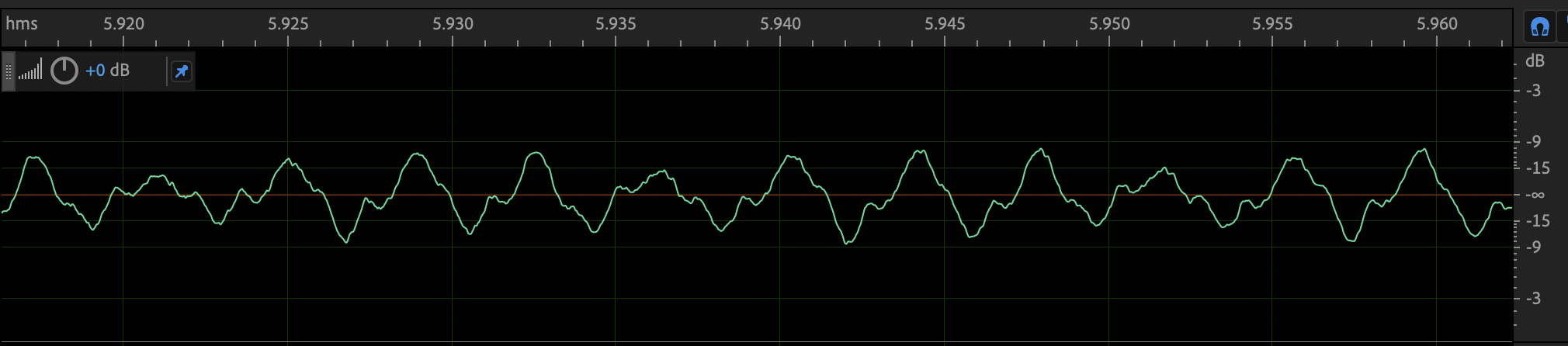 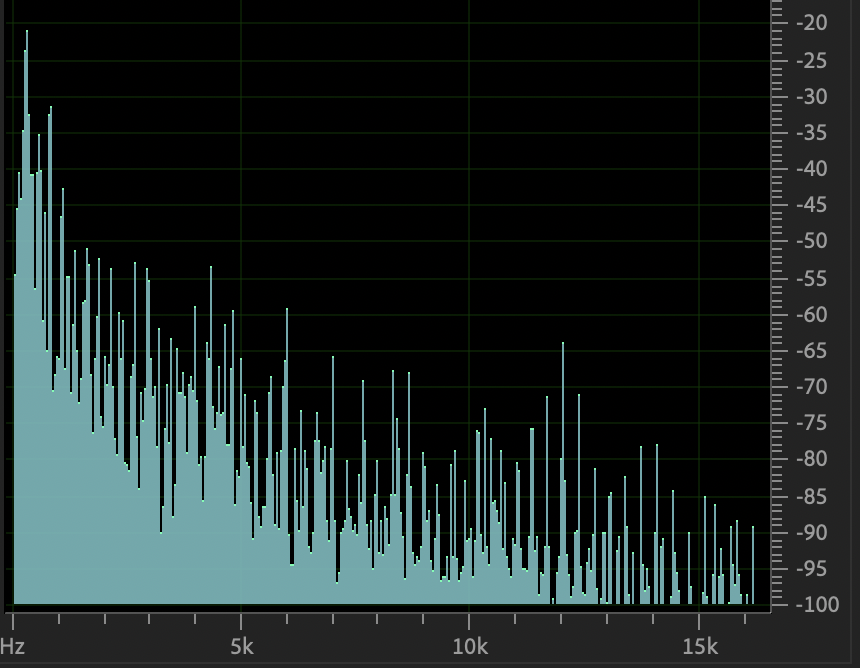 Do+
Mi